THE LIFE OF CHRIST PART 1
EVIDENCE FOR THE WORD OF GOD AND JESUS
1 Corinthians 15:12 Now if Christ is preached that He has been raised from the dead, how do some among you say that there is no resurrection of the dead?  13 But if there is no resurrection of the dead, then Christ is not risen.  14 And if Christ is not risen, then our preaching is empty and your faith is also empty.  15 Yes, and we are found false witnesses of God, because we have testified of God that He raised up Christ, whom He did not raise up -- if in fact the dead do not rise.  16 For if the dead do not rise, then Christ is not risen.  17 And if Christ is not risen, your faith is futile; you are still in your sins!  18 Then also those who have fallen asleep in Christ have perished.  19 If in this life only we have hope in Christ, we are of all men the most pitiable.
How do we prove that Jesus existed?
How do we prove the reliability of the N.T. scriptures?
“When, however, we come to examine the question what we are to believe we discover that the doctrines which scripture commands are rooted and grounded upon that which was done in history. The Christian faith, as it is revealed in the Bible, is not a mass of abstractions divorced from history. It is not eternal truths and ideals, but rather the account of something that God did for us upon this earth in history. Hence it becomes very important to us to know whether what the Bible has to say about these historical matter is correct or not.
According to the Bible our salvation depends upon the death of Jesus Christ at Calvary and upon his subsequent resurrection from the dead. Now it is quite important to know certain details about the tomb in which He was laid. Was that tomb empty upon third day? Was there an actual historical resurrection or not? Questions such as these intrude themselves into our consideration and will not be pushed aside. Is the Bible, therefore, correct in what it has to say of these historical details or not? If the historical framework in which the great redemptive acts of God took place is a framework which is not to be trusted, how do we know that we have a true and correct account of those redemptive acts themselves?” (Edward J. Young)
Writings from early Gentiles:
Thallus writing around 52 A.D. argued that the abnormal darkness alleged to have accompanied the death of Christ was a purely natural phenomenon and coincidence (a fragment preserved by Julius Africanus).
   Mark 15:33 Now when the sixth hour had come, there was darkness over the whole land until the ninth hour.
2.Cornelius Tacitus - governor of Asia writing around 112 A.D. 
Wrote about the reign of Nero. 
Cornelius says, “ Consequently, to get rid of the report, Nero fastened the guilt and inflicted the exquisite tortures on a class hated for their abominations, called Christians by the populace. Christus, from whom the name had its origin, suffered the extreme penalty during the reign of Tiberius at the hands of one of our procurators, Pontius Pilatus…”
This shows 4 things:
1. Christianity was alive and well in the 1st century
2. Jesus was the source of Christianity 
3. Jesus was put to death in the reign of Tiberius 14 A.D. to 37 A.D.
4. Jesus was a real person
Pliny the younger writing around  112 A.D. 
  “They were in the habit of meeting on a certain fixed day before it was light when they sang an anthem to Christ as God, and bound themselves by a solemn oath not to commit any wicked deeds.”
Suetonius writing around 120 A.D.
 “As the Jews were making constant disturbances at the instigation of Chrestus, he expelled them from Rome.” 
   Acts 18:1 After these things Paul departed from Athens and went to Corinth.  2 And he found a certain Jew named Aquila, born in Pontus, who had recently come from Italy with his wife Priscilla (because Claudius had commanded all the Jews to depart from Rome); and he came to them.
Celsus, a pagan philosopher of the 2nd century  produced the oldest extant literary attack against Christianity. His True Discourse written in  A.D. 178 was a bitter assault upon Christ. 
   “Celsus argued that Jesus was born in low circumstances, being the illegitimate son of a soldier named Panthera. As He grew, He announced Himself to be God, deceiving many. Celsus charged that Christ’s own people killed Him, and that His resurrection was a deception. But Celsus never questioned the historicity of Jesus. (Wayne Jackson)
Lucian of Samosata (c. A.D. 115-200) was called “the Voltaire of Grecian literature.” He wrote against Christianity more with patronizing contempt than volatile hostility. He said Christians worshipped the well-known “sophist” Who was crucified in Palestine because He introduced new mysteries. He never denied the existence of Jesus. (Wayne Jackson)
Jewish sources: 
1. The Talmud – Composed in 250 A.D. – 500 A.D.
Composed of 2 parts 
 Mishna - a collection of oral traditions on the Law of Moses and various other topics from 200 B.C. to 135 A.D 
 Gemara - which is a commentary on the Mishna
The Talmud speaks harshly of Jesus:
 a transgressor in Israel who practiced magic
 scorned the words of the wise
 led the people astray
 was born out of adultery 
 Claimed He said, “he had not come to destroy the law but to add to it”
Matthew 5:17 " Do not think that I came to destroy the Law or the Prophets. I did not come to destroy but to fulfill.
Flavius Josephus (Sometime after 70 A.D.) 
    Pilate (Mat. 27:2)Quirinius of Syria (Luke 2:2)The Caesars (Mat. 22:17)The Herods, (Mat. 2:1)The Pharisees (Mat. 3:7)The Sadducees (Mat. 16:1)Annas, (Luke 3:2)Caiaphas, (Luke 3:2)Felix, (Acts 23:24)Festus, (Acts 24:27)Jesus brother James, (Gal. 1:19)John the Baptist death (Mat. 14:10)
”And there arose about this time Jesus, a wise man, if indeed we should call him a man; for he was a doer of marvelous deeds, a teacher of men who receive the truth with pleasure. He won over many Jews and also many Greeks. This man was the Messiah. And when Pilate had condemned him to the cross at the instigation of our own leaders, those who had loved him from the first did not cease. For he appeared to them on the third day alive again, as the holy prophets had predicted and said many other wonderful things about him. And even now the race of Christians, so named after him, has no yet died out.” (Antiquities, Book 18, Chapter 3, Section 1)
“Festus was now dead, and Albinus was but upon the road; so he assembled the Sanhedrin of judges, and brought before them the brother of Jesus, who was called Christ….” (Antiquities, Book 20, Chapter 9, and Section 1)
The apostolic fathers:
 Writings from 90 A.D. to 160 A.D. 
 Almost ever verse in the NT is quoted 
 They were willing to die for the truth
Polycarp A.D. 69-155
 Lived in the city of Smyrna in Asia Minor
 Spoke passionately of Christ
 Wrote against certain heretics of his day
Irenaeus (A.D. 130-200) said that Polycarp had a personal association with the apostle John, and with others who “had seen the Lord” (Eusebius V.XX). 
 He died a martyr, having served Jesus Christ for eighty-six years
The catacomb vaults under Rome are  filled with art work which shows the faith of those Christians in Rome. 2 – 5 A. D.
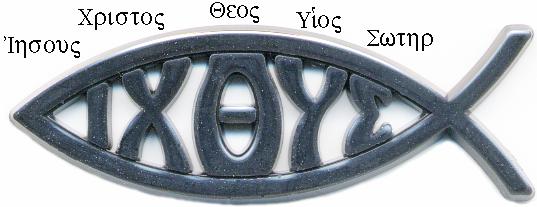 Jesus Christ, God’s Son, Savior
Would millions of Christians be willing to die after the first century if Jesus was just a myth?
Acts 5:34 Then one in the council stood up, a Pharisee named Gamaliel, a teacher of the law held in respect by all the people, and commanded them to put the apostles outside for a little while.  35 And he said to them: "Men of Israel, take heed to yourselves what you intend to do regarding these men.  36 "For some time ago Theudas rose up, claiming to be somebody. A number of men, about four hundred, joined him. He was slain, and all who obeyed him were scattered and came to nothing.  37 "After this man, Judas of Galilee rose up in the days of the census, and drew away many people after him. He also perished, and all who obeyed him were dispersed.  38 "And now I say to you, keep away from these men and let them alone; for if this plan or this work is of men, it will come to nothing;  39 "but if it is of God, you cannot overthrow it -- lest you even be found to fight against God."
The purpose of Archeology in regards to the Bible is to excavate, decipher and to critically evaluate the ancient records of the past that touch directly or indirectly upon the Bible and its message. 
Archeology had its start in 1798 when Napoleon invaded Egypt.